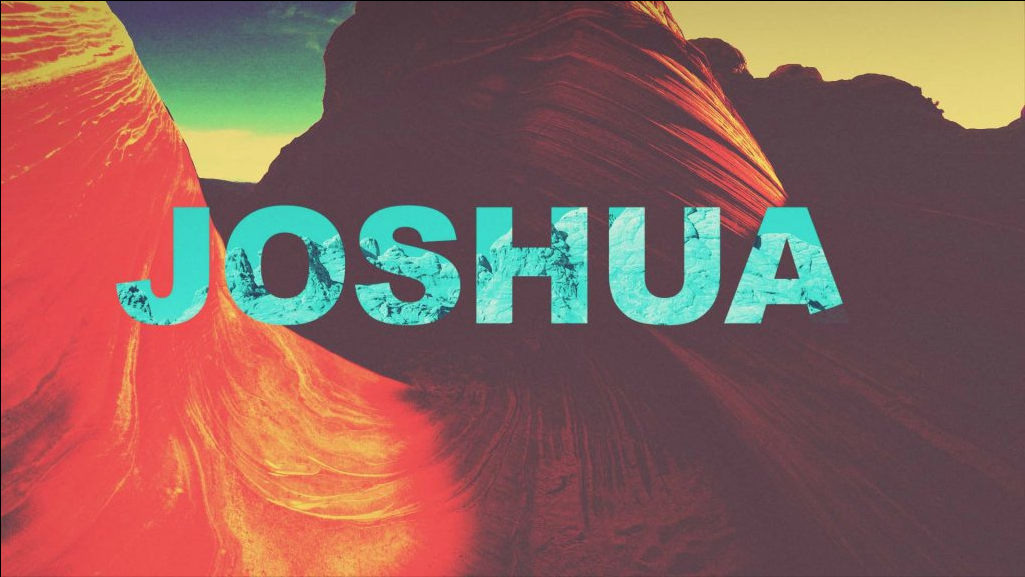 Walls come tumbling down
Joshua 5:13 - 6:25
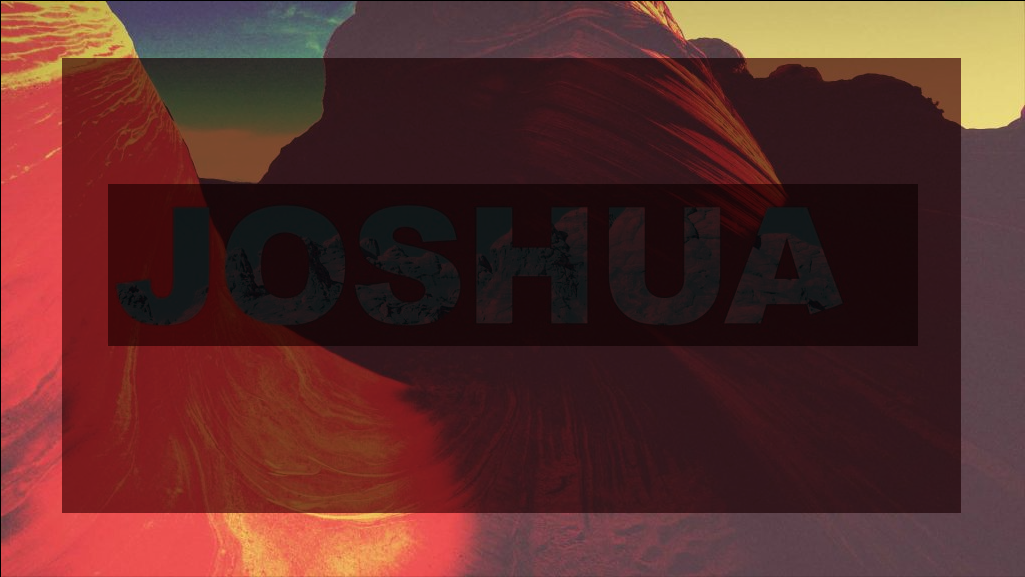 Joshua trusted in the Lord (the man with a drawn sword). 

He humbled himself, bowed down, sought his instruction and worshipped the Lord. 
Joshua 5:13-15
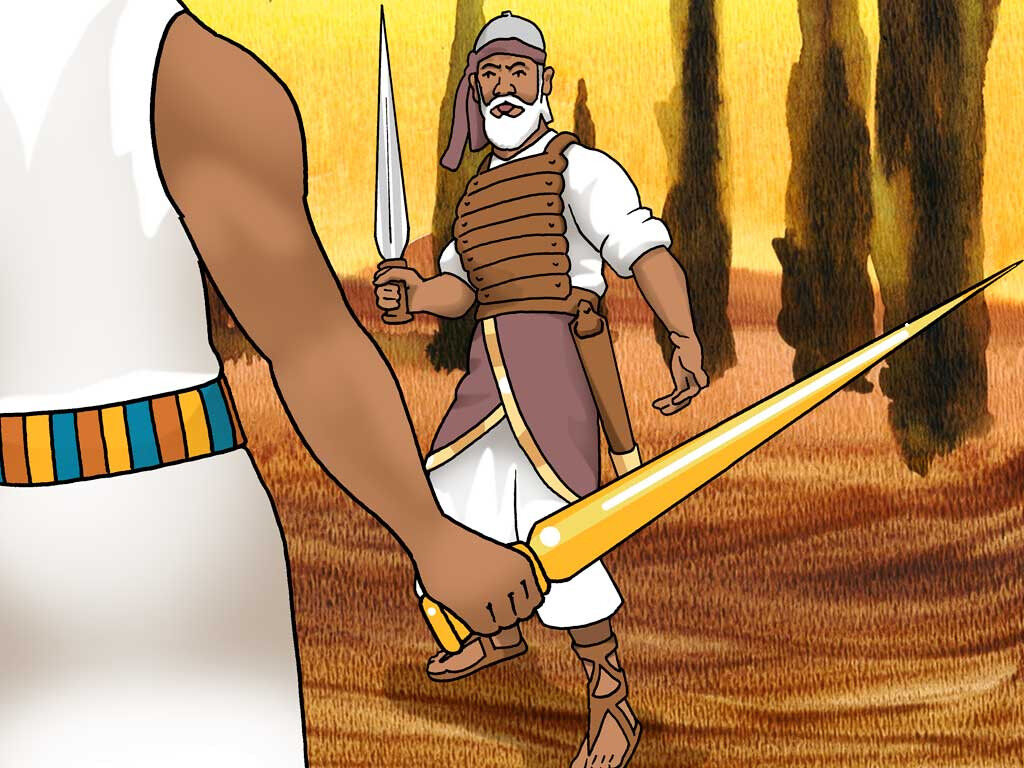 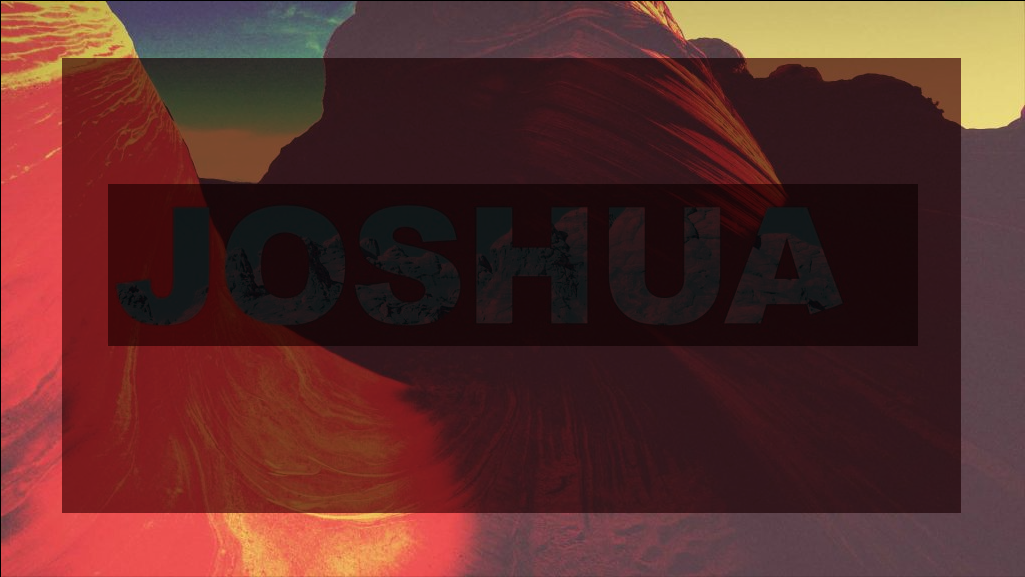 Joshua trusted in the promise

Before a finger was lifted the promise of victory and deliverance was given.

Joshua 6:2
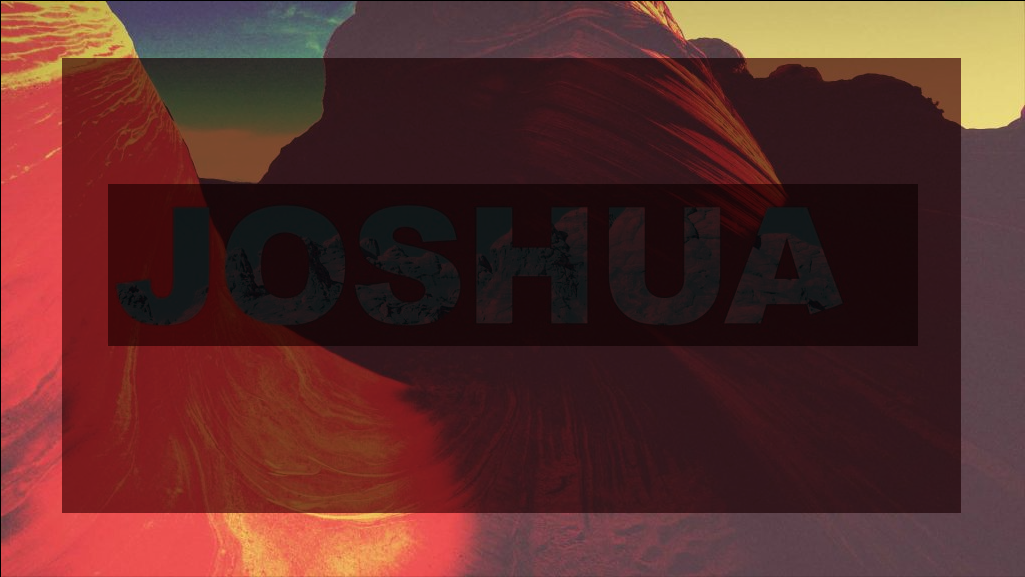 Joshua trusted in the plan.

It appeared a crazy plan, difficult and disturbing plan but Joshua & the people obeyed. 

Joshua 6:3-5 – 6:17-19
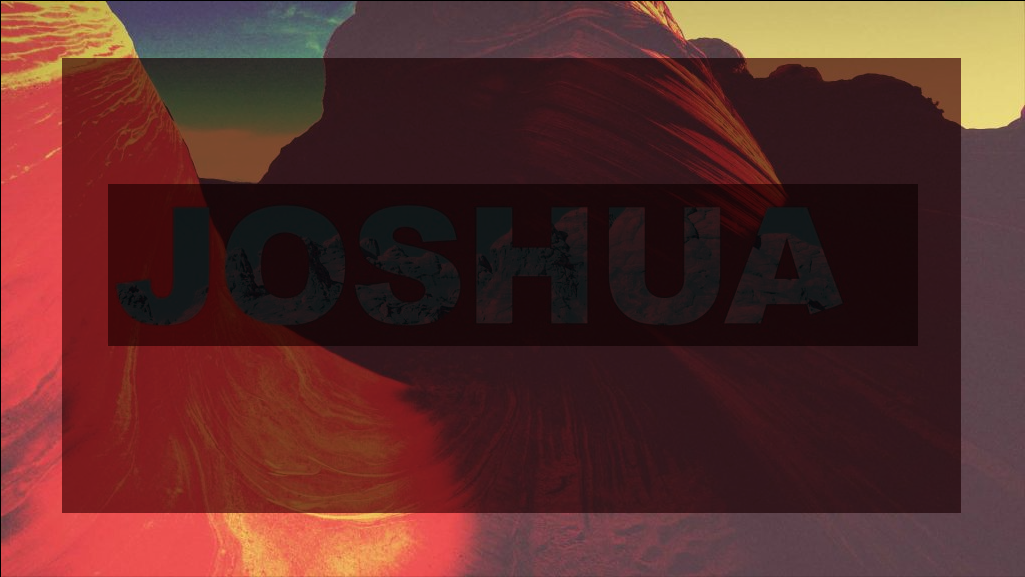 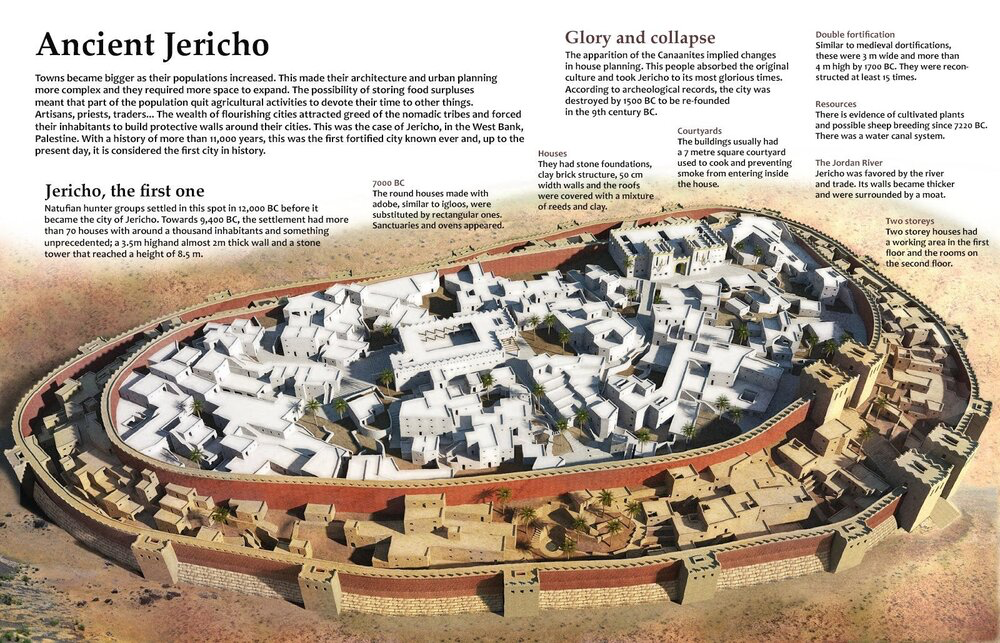 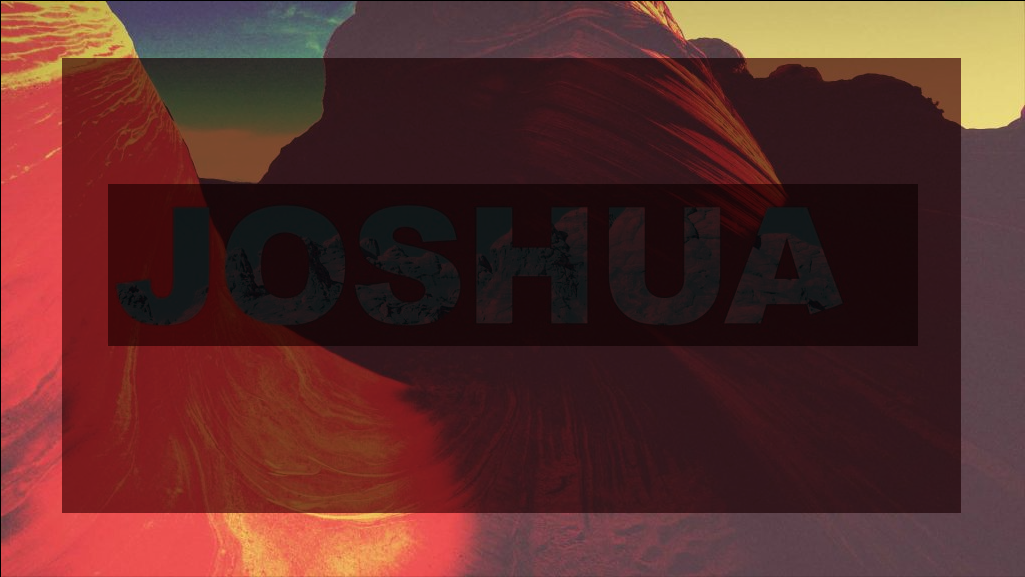 …As Israel faced the formidable walls of Jericho, we too can face walls and obstacles in our lives. 

...As believer’s in Jesus we are in a spiritual battle. (Ephesians 6:10-11) 
…And like Joshua we can trust.
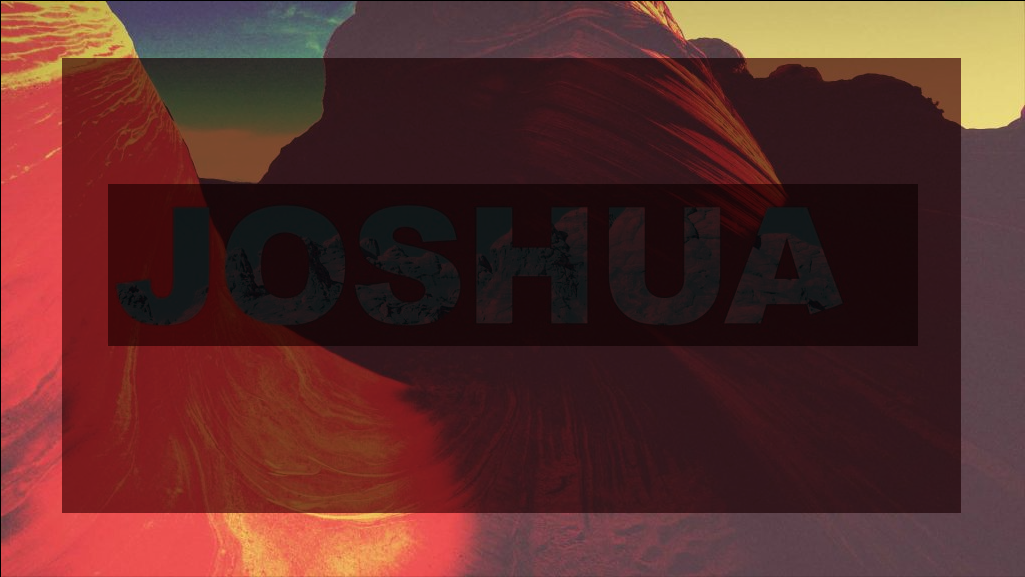 We can trust in:
the person of Jesus 
the promises of Jesus 
the plan of Jesus